PIKAS –
Ein Projekt zur Unterstützung der Unterrichtsentwicklung
– Projektvorstellung –
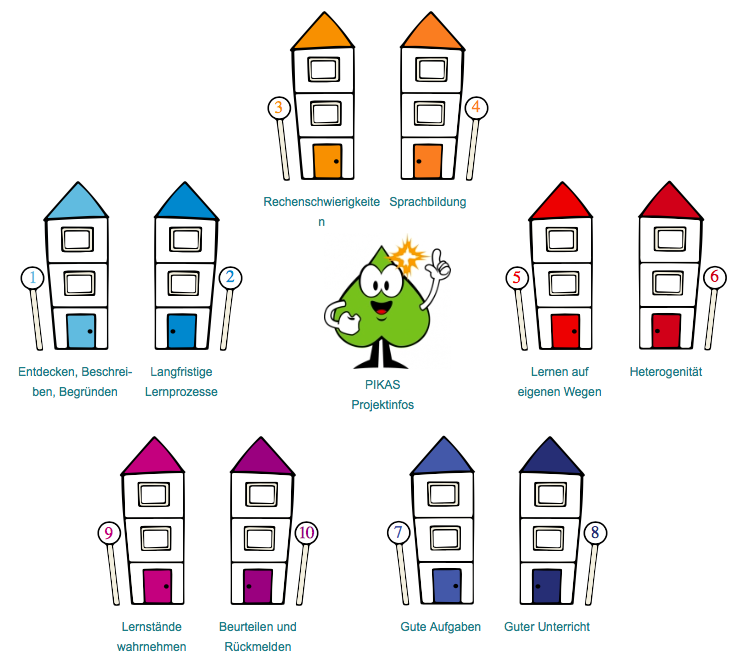 PIKAS – Projektvorstellung
Ein Lehrplan und seine
Umsetzungsbedingungen

Ziele und Konzeption von PIKAS

Die Seite www.pikas.dzlm.de
© PIKAS  (www.pikas.dzlm.de)
2
1.	Ein Lehrplan und seine Umsetzungsbedingungen
© PIKAS  (www.pikas.dzlm.de)
3
1.	Ein Lehrplan und seine Umsetzungsbedingungen
Grundsätzlich: Viele engagierte, interessierte Lehrerinnen, aber auch …
Vereinzelung: Teaching is a lonely profession
Zu wenig systematisch unterstütztes „Lernen im Beruf“
(Fortbildung als lebenslange Aufgabe)
Keine verbreitete Kultur der fachbezogenen Unterrichts- entwicklung in Professionellen Lerngemeinschaften
Hohe Alltagsbelastung
Begegnung mit der vollen Heterogenität der Schülerschaft
Notwendigkeit, in ca. 6 Fächern ‚up-to-date‘ zu bleiben
Fachfremd erteilter Mathematikunterricht
Ungünstige Mathematikbiographien nicht weniger GS-
Lehrerinnen, auch der in Mathematik ausgebildeten …
© PIKAS  (www.pikas.dzlm.de)
4
2.	Ziele und Konzeption von PIKAS

Übergeordnete Zielsetzung des Projekts PIKAS
Bereitstellung von Unterstützungsleistungen und Entwick- lung von Unterstützungsmaterialien für die beteiligten Ak- teure der fachbezogenen Unterrichtsreform (Lehrerinnen, Mathe-Expertinnen, Schulleitungen, Mitglieder der Kompetenzteams, Fachleiterinnen, ...)

Teilprojekt PIK
Prozess- und Inhaltsbezogene Kompetenzen

Teilprojekt AS
Anregung von fachbezogener Schulentwicklung
© PIKAS  (www.pikas.dzlm.de)
5
2.1	Ziele des Teilprojekts AS
AS-Entwicklung
Produktion von Unterstützungsmaterialien für Schulleitungen zu den Themen Leitung und Führung, Kooperation und Feedback/ Evaluation („Schulleitungsmaterial für fachbezogene Unterrichtsentwicklung“)
Durchführung von halbjährlichen PIKAS-Tagungen für Mitglieder der Kompetenzteams, der Bezirksregierungen, der Schul-ämter sowie Fachleiterinnen und Fachleiter
AS-Evaluation
Repräsentative Lehrerbefragung zum Zweck der Prozesseva- luation an ca. 10% der Grundschulen in NRW (ca. 340 Schulen)
Formative Nutzung der Evaluationsergebnisse zur Verbesse-
rung der zielgerichteten Unterstützungsangebote
© PIKAS  (www.pikas.dzlm.de)
6
2.2	Ziele des Teilprojekts PIK
Zusammenarbeit mit Schulen
Begleitung der Schulen durch die PIK-Lehrerinnen und Unterstützung bei Materialproduktion und -evaluation
Materialentwicklung
Produktion von Unterstützungsmaterial für die PIKAS-
Website (Online und Download)
Durchführung von Tagungen
Organisation von halbjährlichen PIKAS-Tagungen für Mit- glieder der Kompetenzteams, der Bezirksregierungen, der Schulämter sowie für Fachleiterinnen und Fachleiter
© PIKAS  (www.pikas.dzlm.de)
7
2.2	Ziele des Teilprojekts PIK
Materialentwicklung
Produktion von Unterstützungsmaterial für die PIKAS- Website (Online und Download)

Fortbildungs-Material
Unterrichts-Material
Informations-Material
© PIKAS  (www.pikas.dzlm.de)
8
3.	Die Seite www.pikas.dzlm.de
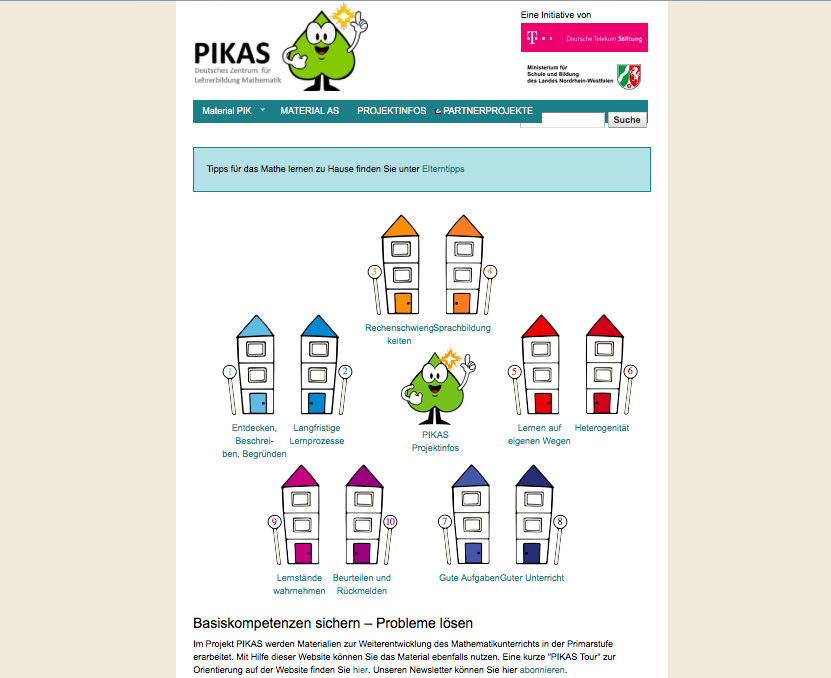 © PIKAS  (www.pikas.dzlm.de)
9
3.	Die Seite www.pikas.dzlm.de
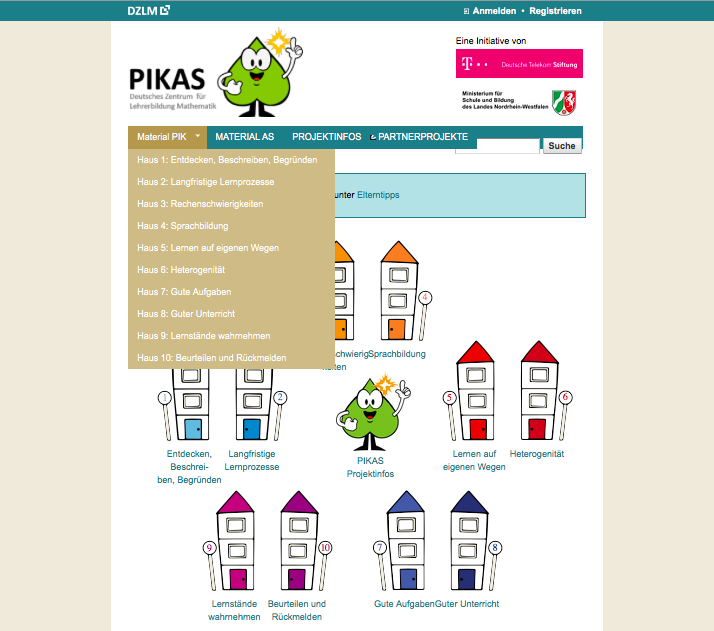 © PIKAS  (www.pikas.dzlm.de)
10
3.	Die Seite www.pikas.dzlm.de
















© PIKAS  (www.pikas.dzlm.de)
11
3.	Die Seite www.pikas.dzlm.de Mathematische Bildung
Entdecken, Beschreiben, Begründen
Kontinuität von Klasse 1 bis 6
Ausgleichende Förderung
Umgang mit Rechenschwierigkeiten
Sprachförderung im Mathematikunterricht
Themenbezogene Individualisierung
Individuelles und gemeinsames Lernen
Heterogene Lerngruppen
Herausfordernde Lernangebote 7 Gute Aufgaben
           8 Guter Unterricht
Ergiebige Leistungsfeststellung
Lernstände wahrnehmen
Beurteilen und Rückmelden
© PIKAS  (www.pikas.dzlm.de)
12
Haus 1 – Entdecken, Beschreiben, Begründen
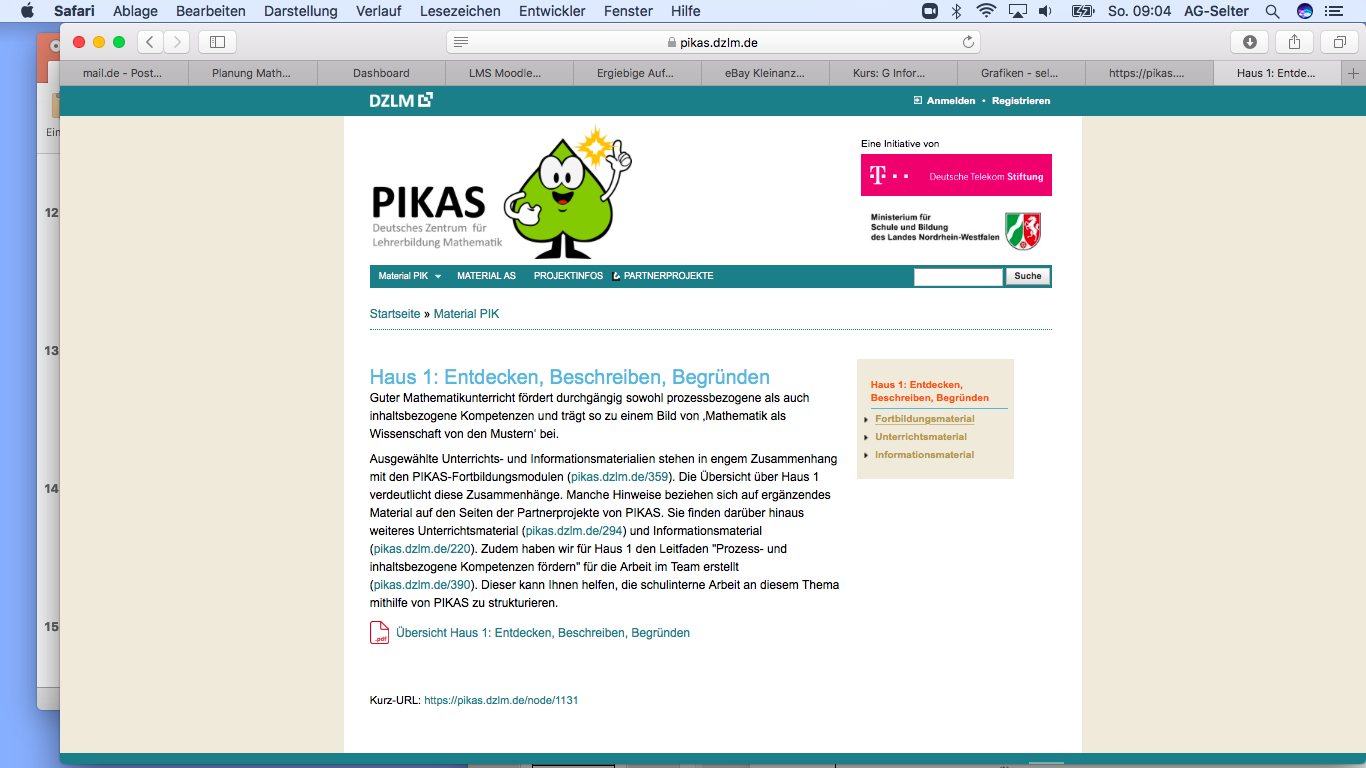 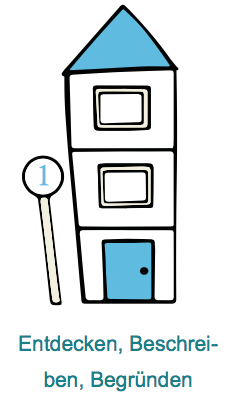 © PIKAS  (www.pikas.dzlm.de)
13
Haus 1, Fortbildungsmaterial
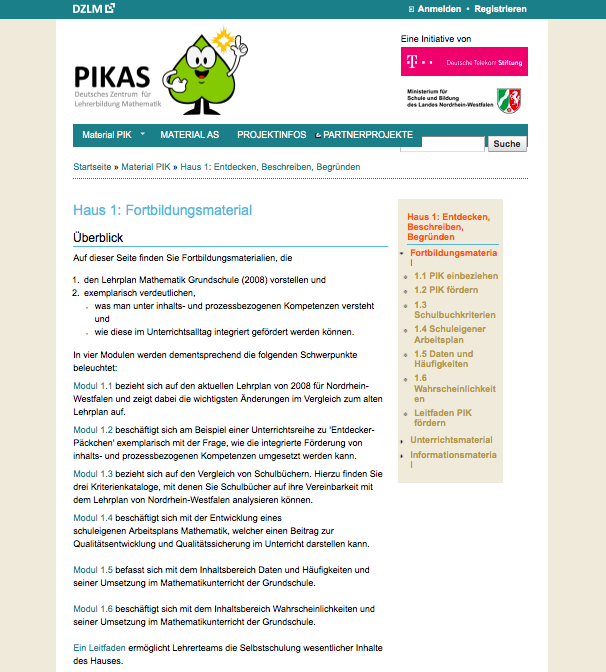 © PIKAS  (www.pikas.dzlm.de)
14
Haus 1, Fortbildungsmaterial, 1.2 PIK fördern
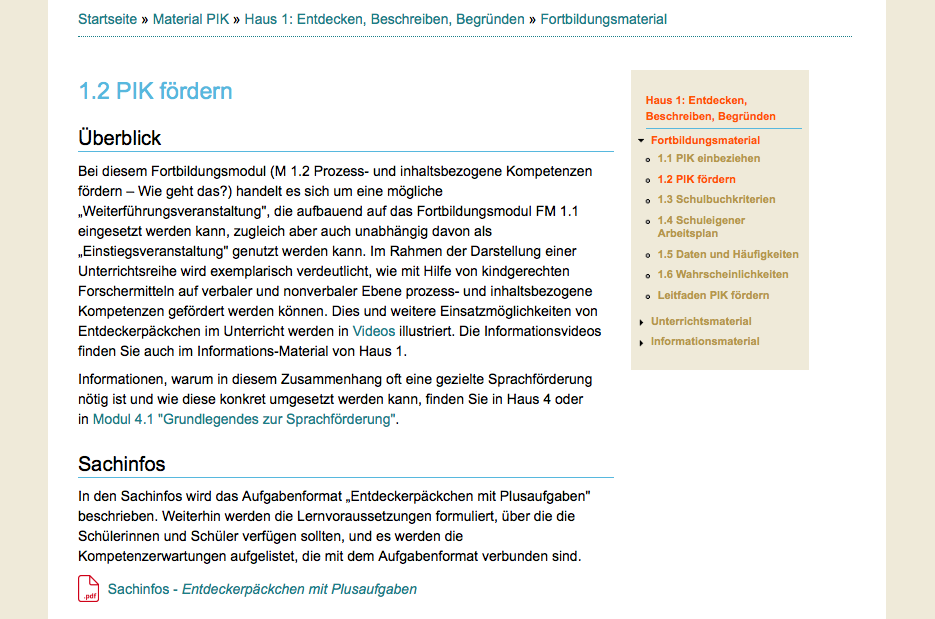 © PIKAS  (www.pikas.dzlm.de)
15
Haus 1, Fortbildungsmaterial






















© PIKAS  (www.pikas.dzlm.de)
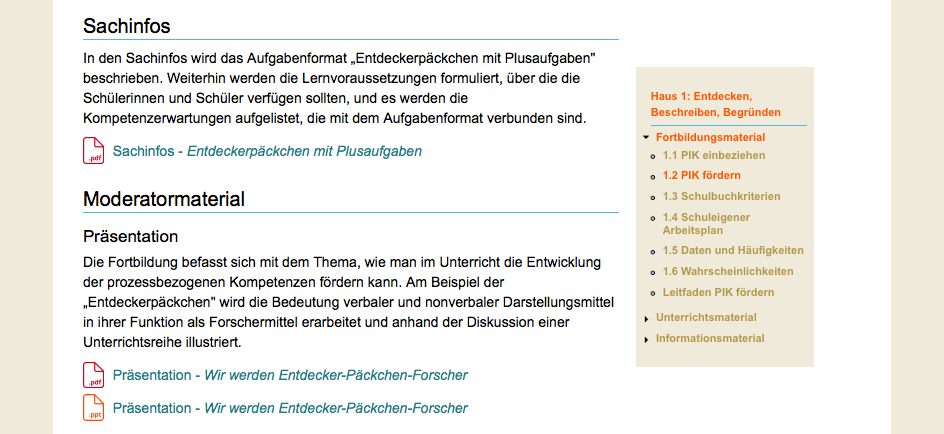 16
Haus 1, Fortbildungsmaterial
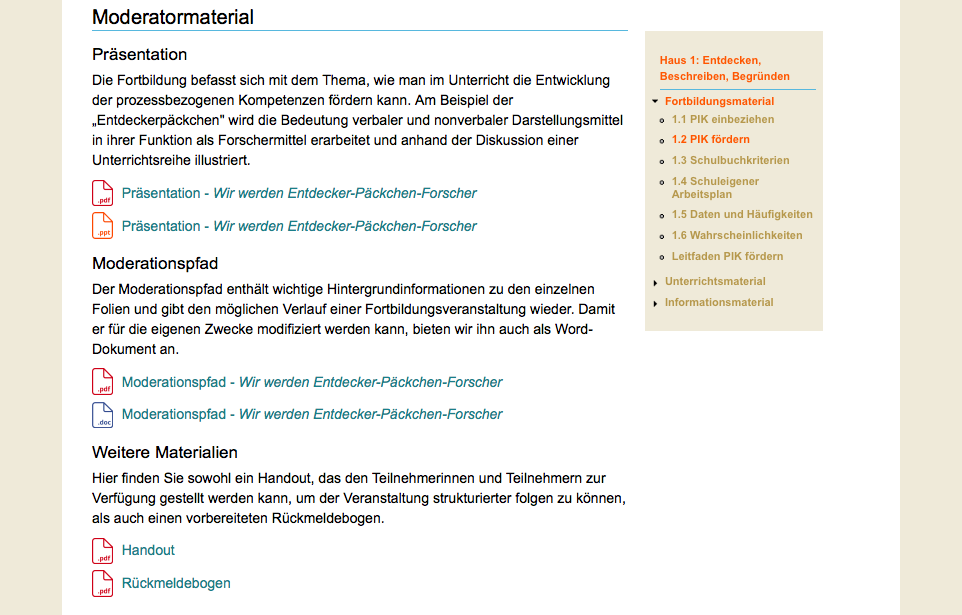 © PIKAS  (www.pikas.dzlm.de)
17
Haus 1, Fortbildungsmaterial
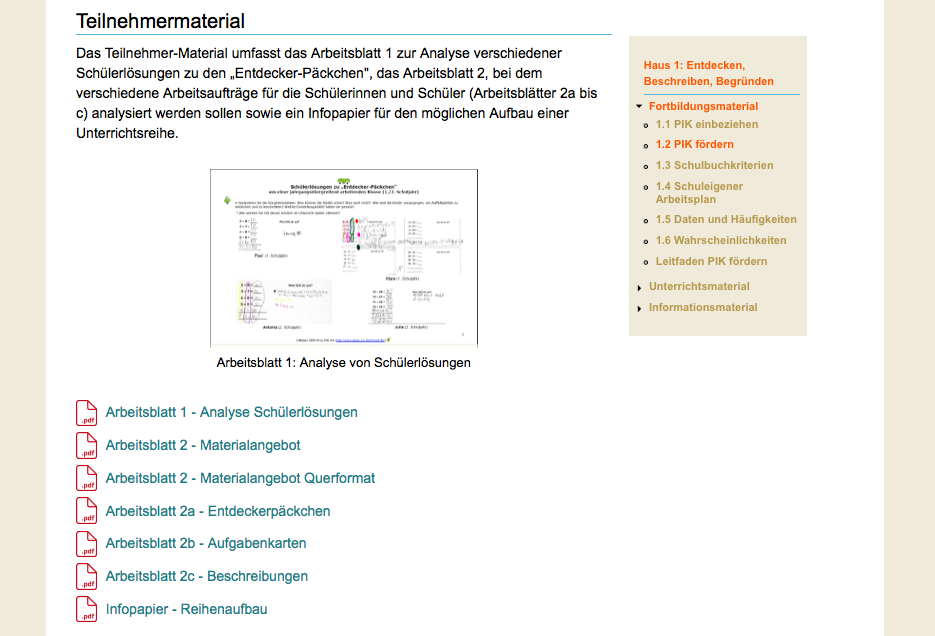 © PIKAS  (www.pikas.dzlm.de)
18
Haus 1 – Entdecken, Beschreiben, Begründen
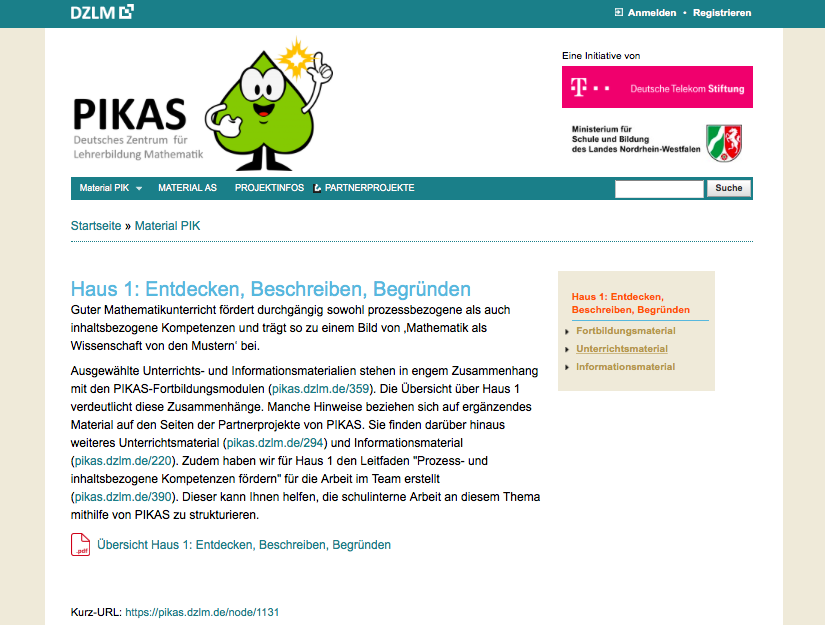 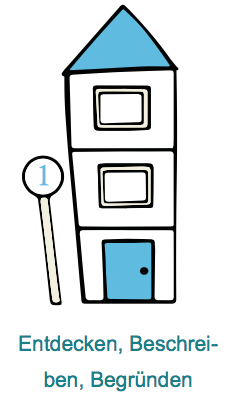 © PIKAS  (www.pikas.dzlm.de)
19
Weniger ist mehr!
So kann es aussehen!
Haus 1, Unterrichtsmaterial






















© PIKAS  (www.pikas.dzlm.de)
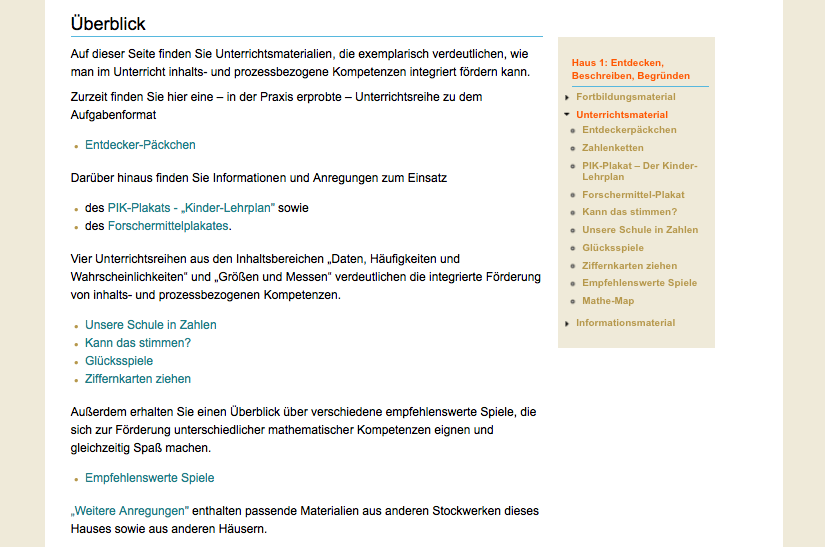 20
Haus 1, Unterrichtsmaterial
© PIKAS  (www.pikas.dzlm.de)
21
Haus 1, Unterrichtsmaterial
Jona, Ende des
2. Schuljahres
© PIKAS  (www.pikas.dzlm.de)
22
Haus 1 – Entdecken, Beschreiben, Begründen
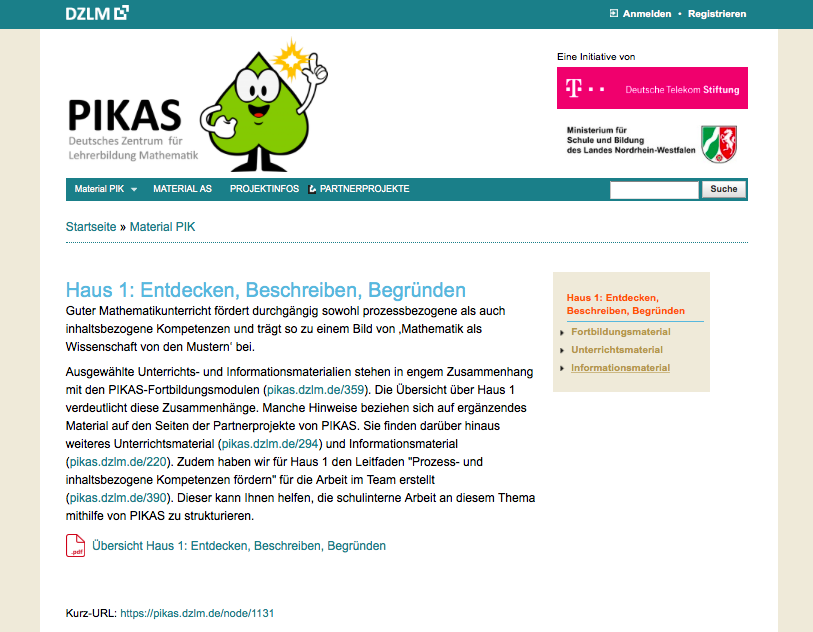 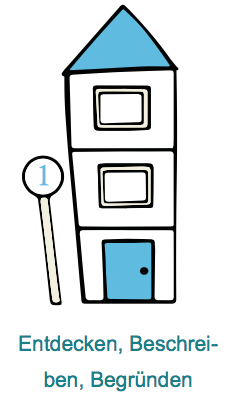 © PIKAS  (www.pikas.dzlm.de)
23
Haus 1, Informationsmaterial
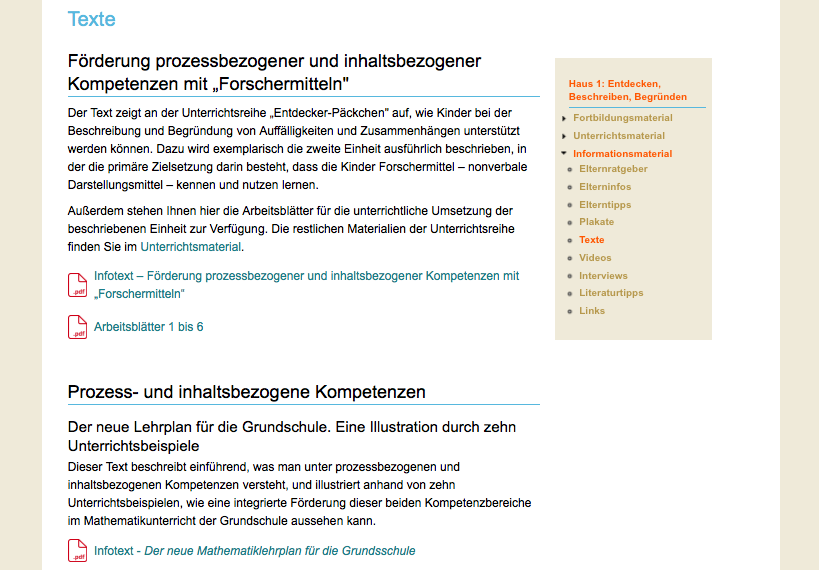 © PIKAS  (www.pikas.dzlm.de)
24
Im Informationsmaterial...

Elterninfos
Elternratgeber
Texte
Plakate
Videos

Interviews
Literaturtipps

					Elterntipps		
Links
© PIKAS  (www.pikas.dzlm.de)
25
Haus 1, Unterrichtsmaterial: Das PIK-Plakat
© PIKAS  (www.pikas.dzlm.de)
26
Haus 8, Unterrichtsmaterial: Mathe-Konferenzen
© PIKAS  (www.pikas.dzlm.de)
27
Haus 10, Unterrichtsmaterial: Das zählt in Mathe – mehr als Klassenarbeiten!
28
© PIKAS  (www.pikas.dzlm.de)
Haus 10, Unterrichtsmaterial: Das zählt in Mathe – mehr als Klassenarbeiten!
29
© PIKAS  (www.pikas.dzlm.de)
Haus 10, Informationsmaterial: Das zählt in Mathe – mehr als Klassenarbeiten!
© PIKAS  (www.pikas.dzlm.de)
30
Haus 10, Unterrichtsmaterial: Bausteine lernförderlicher Leistungskultur
© PIKAS  (www.pikas.dzlm.de)
31
3.	Die Seite www.pikas.dzlm.de
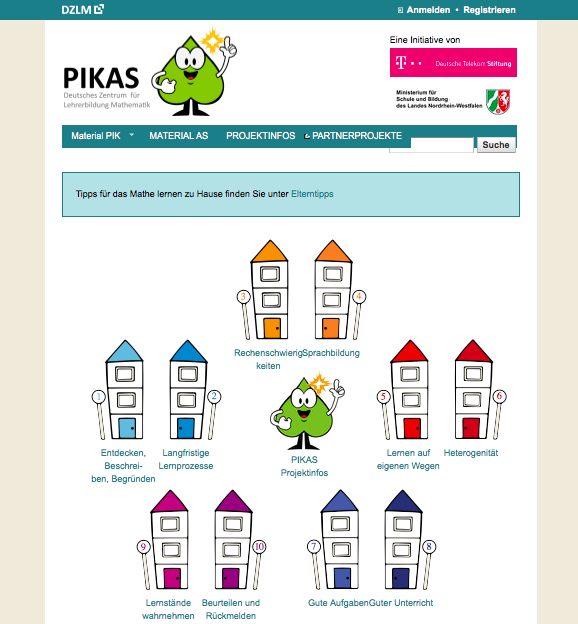 © PIKAS  (www.pikas.dzlm.de)
32
© PIK AS  (http://www.pikas.uni-dortmund.de/)
http://pikas-mi.dzlm.de
33
3.	Die Seite www.pikas.dzlm.de
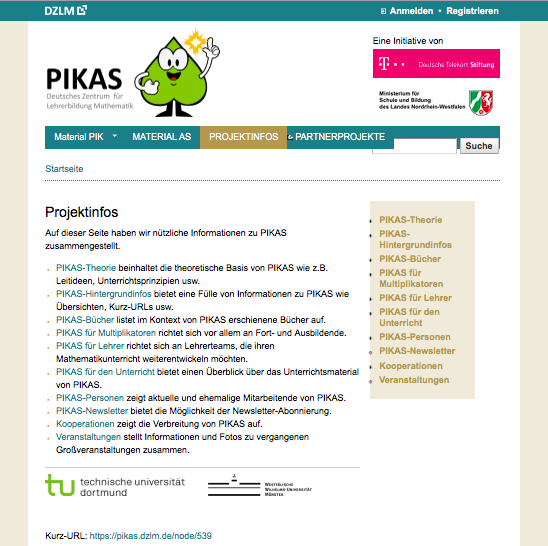 © PIKAS  (www.pikas.dzlm.de)
34
3.	Die Seite www.pikas.dzlm.de
















© PIKAS  (www.pikas.dzlm.de)
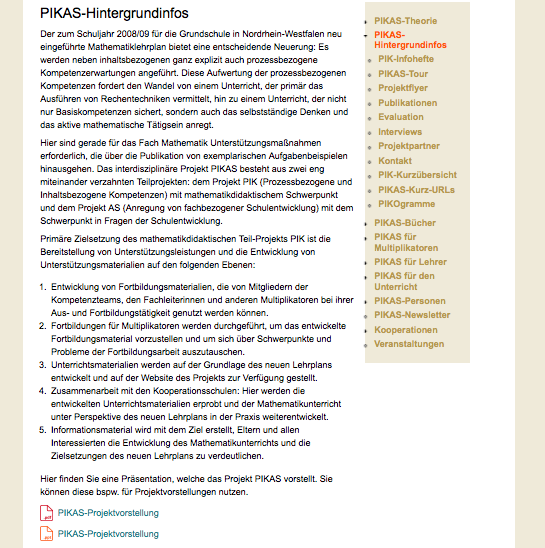 35
3.	Die Seite www.pikas.dzlm.de
















© PIKAS  (www.pikas.dzlm.de)
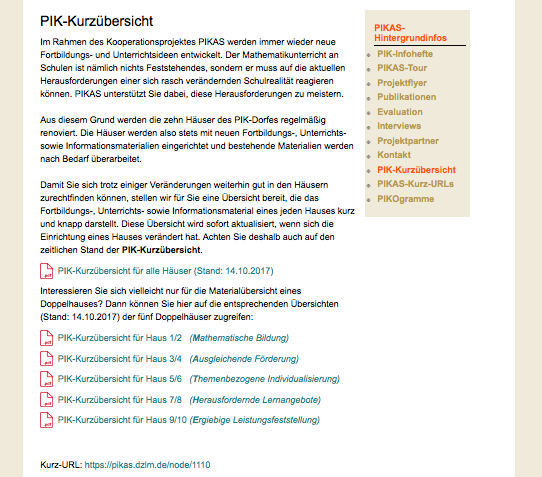 36
© PIKAS  (www
.pikas.dzlm.de)
37
3.	Die Seite www.pikas.dzlm.de
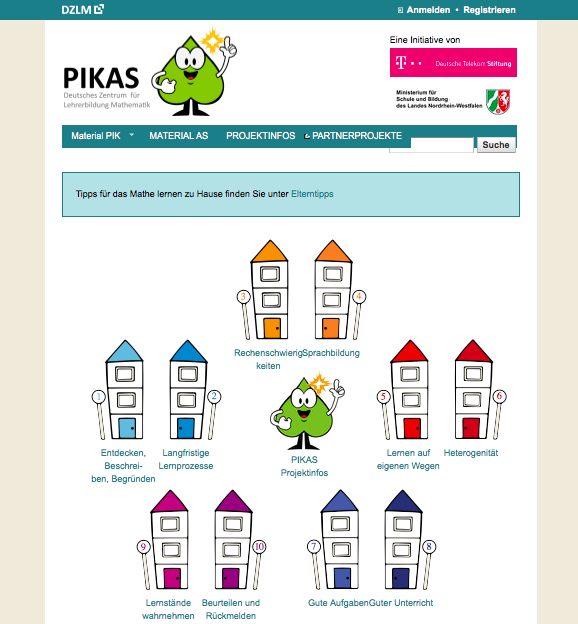 © PIKAS  (www.pikas.dzlm.de)
38
3.	Die Seite www.pikas.dzlm.de
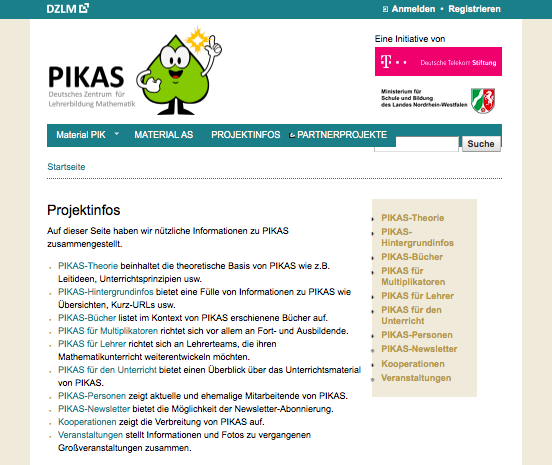 © PIKAS  (www.pikas.dzlm.de)
39
Material AS
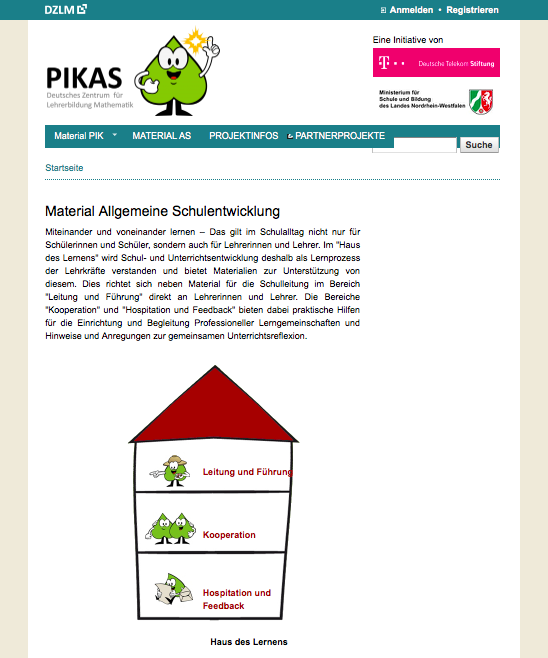 © PIKAS  (www.pikas.dzlm.de)
40
Projektinfos: PIKAS- Hintergrundinfos
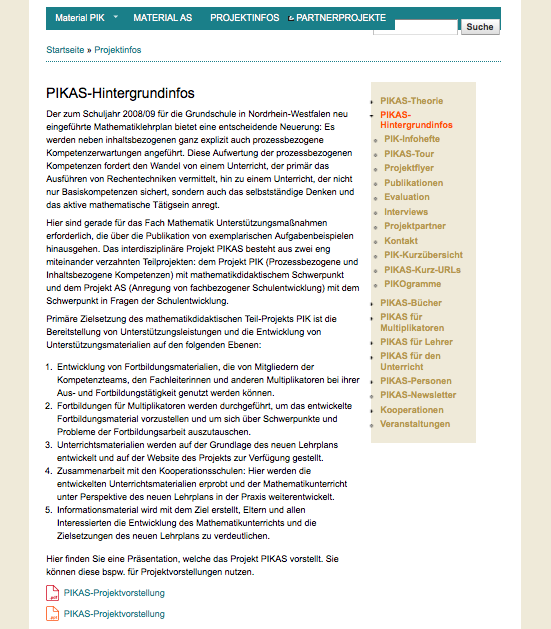 © PIKAS  (www.pikas.dzlm.de)
41
Projektinfos: PIKAS für Multiplikatoren
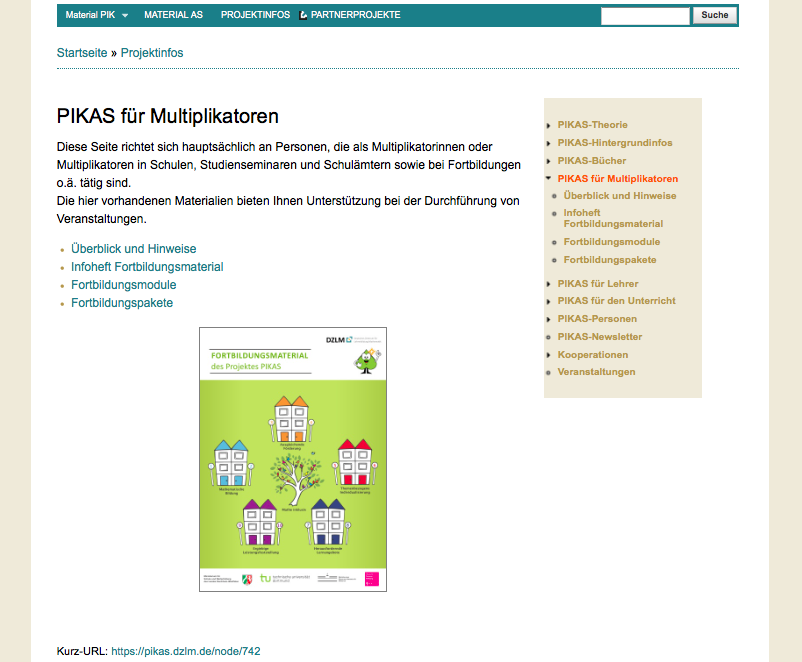 © PIKAS  (www.pikas.dzlm.de)
42
Projektinfos: PIKAS für Lehrer(teams)
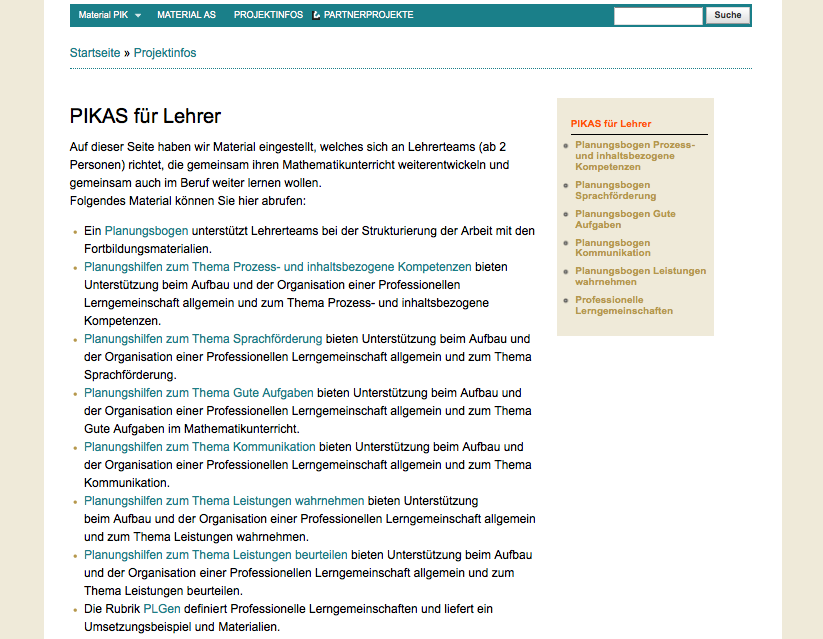 © PIKAS  (www.pikas.dzlm.de)
43
Projektinfos: PIKAS für den Unterricht
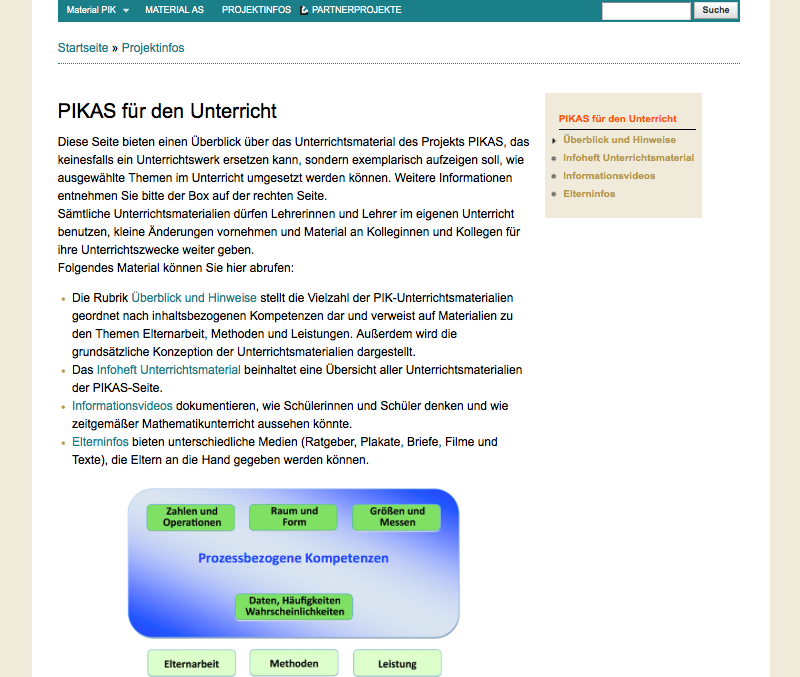 © PIKAS  (www.pikas.dzlm.de)
44
PIKAS – Projektvorstellung
Vielen Dank	für Ihre Aufmerksamkeit!
www.pikas.dzlm.de